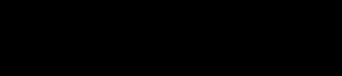 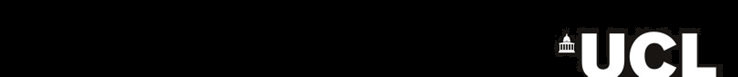 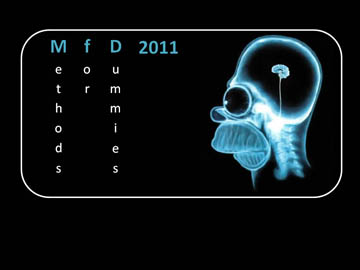 Introduction / Overview
2nd November 2011
Rumana Chowdhury & Peter Smittenaar & Suz Prejawa
Wellcome Trust Centre for Neuroimaging, UCL
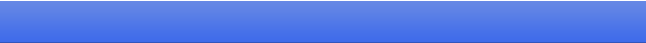 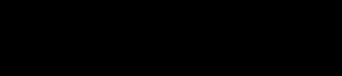 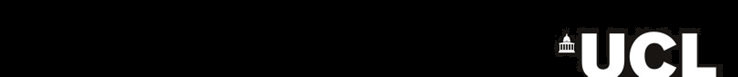 Methods for Dummies 2011
Aim: to give a basic introduction to human brain imaging analysis methods, focusing on fMRI and M/EEG
Wednesdays / 13h00 – 14h00 / FIL Seminar Room
Areas covered in MfD
Basic Statistics
fMRI (BOLD)
EEG / MEG
Connectivity
VBM & DTI
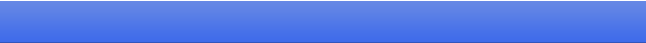 Introduction to MfD 2011
Update to this ppt: please note that names assigned to talks have changed!
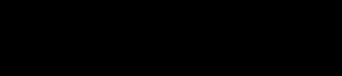 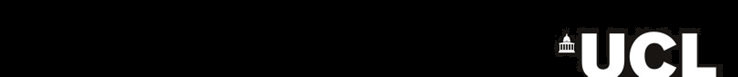 I. Basic Statistics 9th Nov – 7th Dec
Linear Algebra & Matrices (Othman Al-Helli & Narges Bazargani)
T-tests, ANOVA’s & Regression (Alexander Moscicki & Andrea Banino)
General Linear Model (Anne Urai & Michael Trimble)
Bayes for beginners (Luzia Troebinger & Ashwini Oswal)
Random Field Theory (Stefania Kaninia & Laurel Morris)
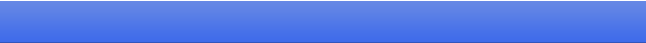 Introduction to MfD 2011
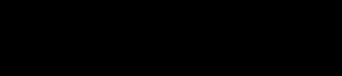 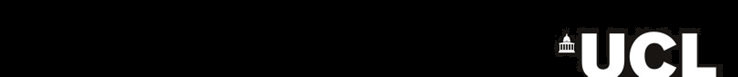 II. What are we measuring?
14th Dec
Basis of the BOLD signal  (Laura Wolf & Peter Smittenaar)
Christmas break, no talks on 21st and 28th Dec
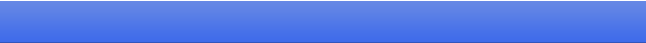 Introduction to MfD 2011
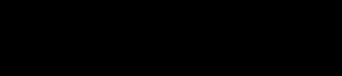 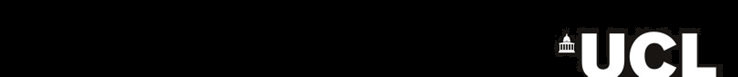 III. fMRI Analysis4th & 11th Jan
Preprocessing:
Realigning and un-warping (Punit Shah & Emma Davis)
Co-registration & spatial normalisation (Eleanor Loh & … )
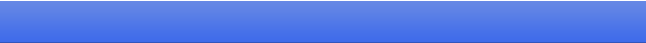 Introduction to MfD 2011
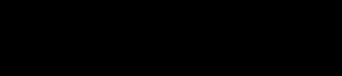 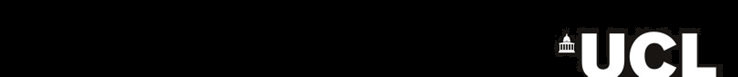 III. fMRI Analysis (cont.)18th Jan – 8th Feb
Study design and efficiency (Arman Eshaghi & Kristina DeDuck)
1st level analysis – Design matrix contrasts and inference (Hsuan-Chen Wu & …)
1st level analysis – Basis functions, parametric modulation and correlated regressors (Max-Philipp Stenner & …)
2nd level analysis – between-subject analysis (Meghan Morley & …)
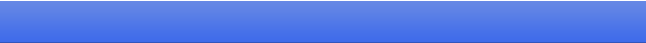 Introduction to MfD 2011
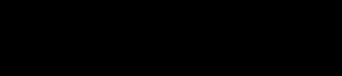 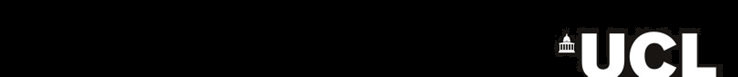 II. What are we measuring?
15th Feb
Basis of the M/EEG signal (Spas Getov & …)
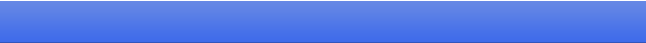 Introduction to MfD 2011
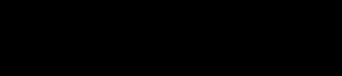 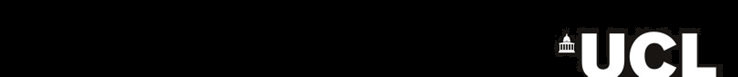 IV. EEG & MEG22nd & 29th Feb
Pre-processing and experimental design (Sarah Jensen & …)
Contrasts, inference and source localisation (Budnik & …)
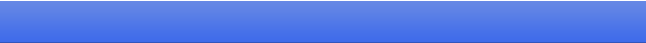 Introduction to MfD 2011
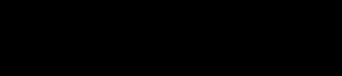 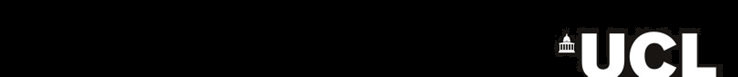 V. Connectivity 7th, 14, 21st March
Intro to connectivity - PPI & SEM (Leona Enke & Emma Jayne Kilford)
DCM for fMRI – theory & practice (… & …)
DCM for ERP / ERF – theory & practice (Elizabeth Mallia & …)
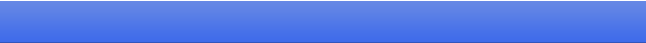 Introduction to MfD 2011
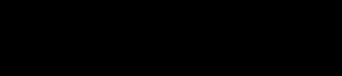 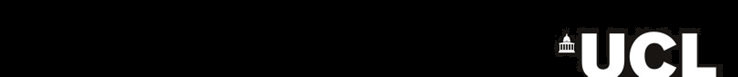 VI. Structural MRI Analysis 28th March & 4th April
Voxel Based Morphometry (Fahid Rasul & …)
Basic DTI (Silvia Kreutzer & …)
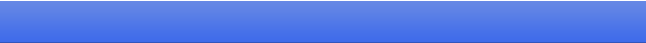 Introduction to MfD 2011
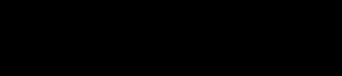 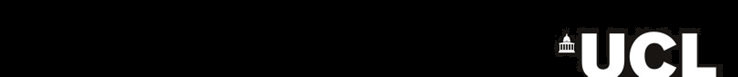 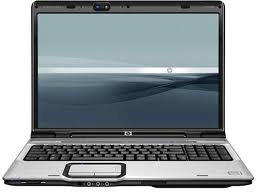 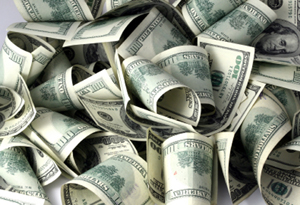 Prize alert!
As a way of saying thank you for taking part, this year the ‘best’ presenters will be awarded a very exciting prize…
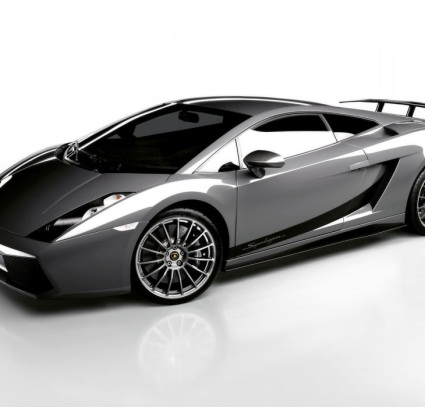 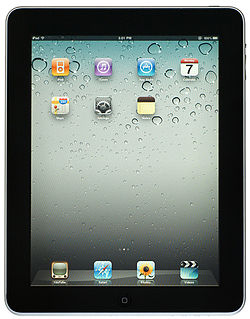 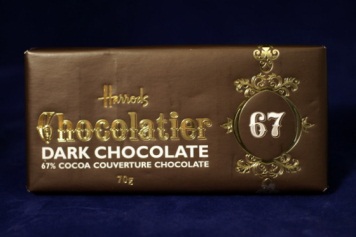 or depending on budget:
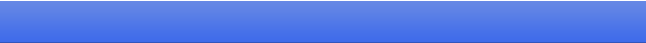 Introduction to MfD 2011
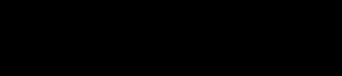 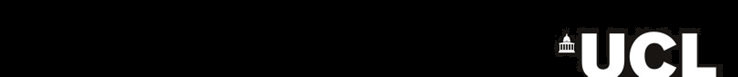 How to prepare your presentation
Read the Presenter’s guide 
(http://www.fil.ion.ucl.ac.uk/mfd/guide.pdf)
Remember your audience are not experts…
The aim of the sessions is to 
introduce the concepts and explain why they are important to imaging analysis
familiarise people with the basic theory and standard methods
Time: 45min. + 15min. questions – 2 presenters per session 
Don’t just copy last year’s slides, improve them!
Talk to the allocated expert 1 week in advance
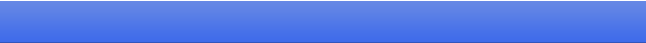 Introduction to MfD 2011
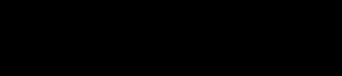 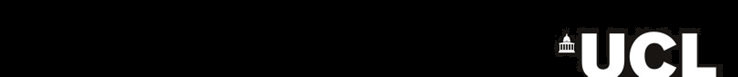 What if I can’t make my presentation?
try and find someone else to swap with….

…if you still can’t find a solution, then get in touch with Peter or Rumana at least 3 weeks before the talk.
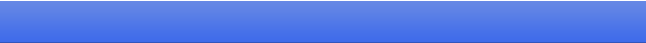 Introduction to MfD 2011
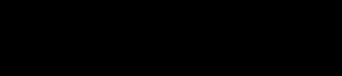 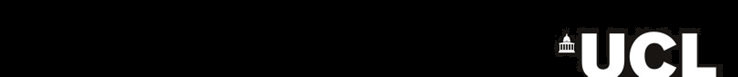 Acronyms
DCM – dynamic causal model
DTI – diffusion tensor imaging 
FDR – false discovery rate
FFX – fixed effects analysis
FIR – finite impulse response
FWE – family wise error
FWHM – full width half maximum
GLM – general linear model
GRF – gaussian random field theory
HRF – haemodynamic response function
ICA – independent component analysis
ISI – interstimulus interval
PCA – principal component analysis
PEB – parametric empirical bayes
PPI – psychophysiological interaction
PPM – posterior probability map
ReML – restricted maximum likelihood
RFT– random field theory
RFX – random effects analysis
ROI – region of interest
SOA – stimulus onset asynchrony
SPM – statistical parametric mapping
VBM – voxel-based morphometry
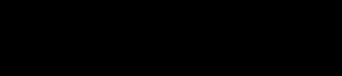 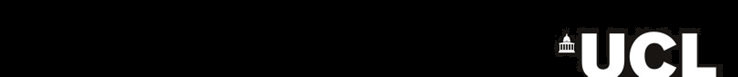 Where to find help
MfD Home
Resources
http://www.fil.ion.ucl.ac.uk/spm/doc/mfd/2011/page2/page2.html
Key papers
Previous years’ slides
Human Brain Function Textbook (online)
SPM course slides
Cambridge CBU homepage (Rik Henson’s slides)

Methods Group Experts
Monday Methods Meetings (4th floor FIL, 12.30)
SPM email List 
Friday Project presentations (4th floor FIL, 3pm)
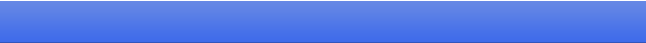 Introduction to MfD 2011